Lesson Two: What is the Plastic Problem?
Objective: Describe some ways in which plastic causes problems.
DO NOW:

What do you think the problems are associated with waste plastic?
Problem with Plastic
Objective: Describe some ways in which plastic causes problems.
Plastic in the Ocean
https://www.youtube.com/watch?v=YFZS3Vh4lfI
Lesson Two: What is the Plastic Problem?
Objective: Describe some ways in which plastic causes problems.
TASK:
Using the information you have learned so far and on the following slides, create an infographic (poster with a majority of words- 80%)  on the ‘plastic problem’.

There are some examples on the slides for you to use as inspiration.
Lesson Two: What is the Plastic Problem?
Objective: Describe some ways in which plastic causes problems.
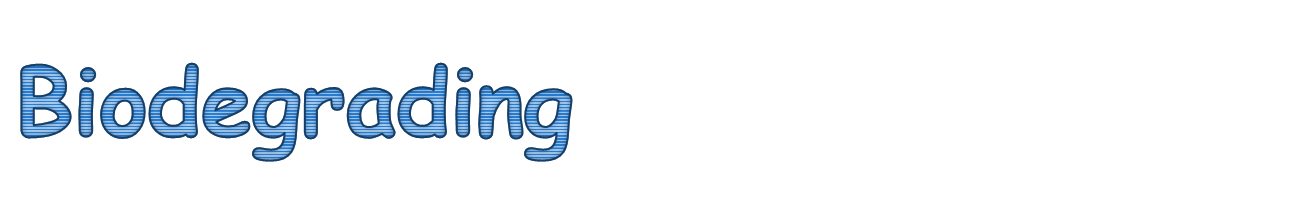 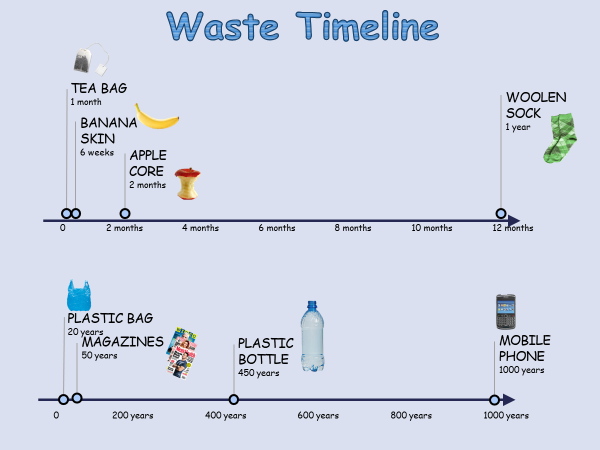 Objective: Describe some ways in which plastic causes problems.
Facts
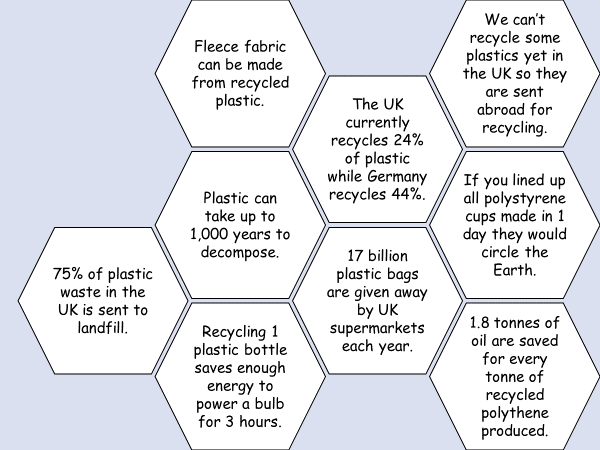 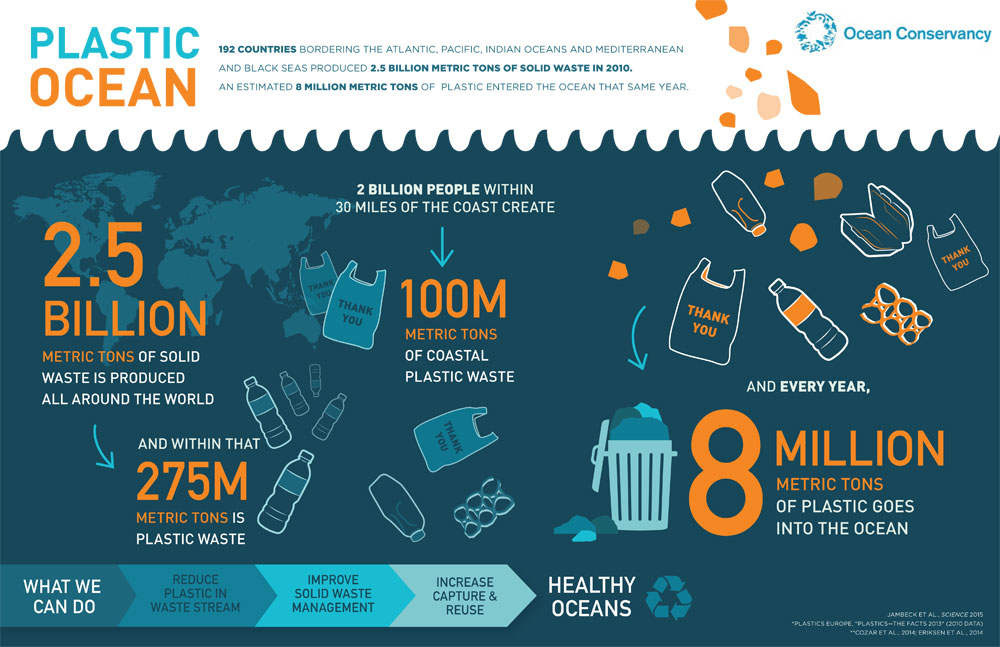 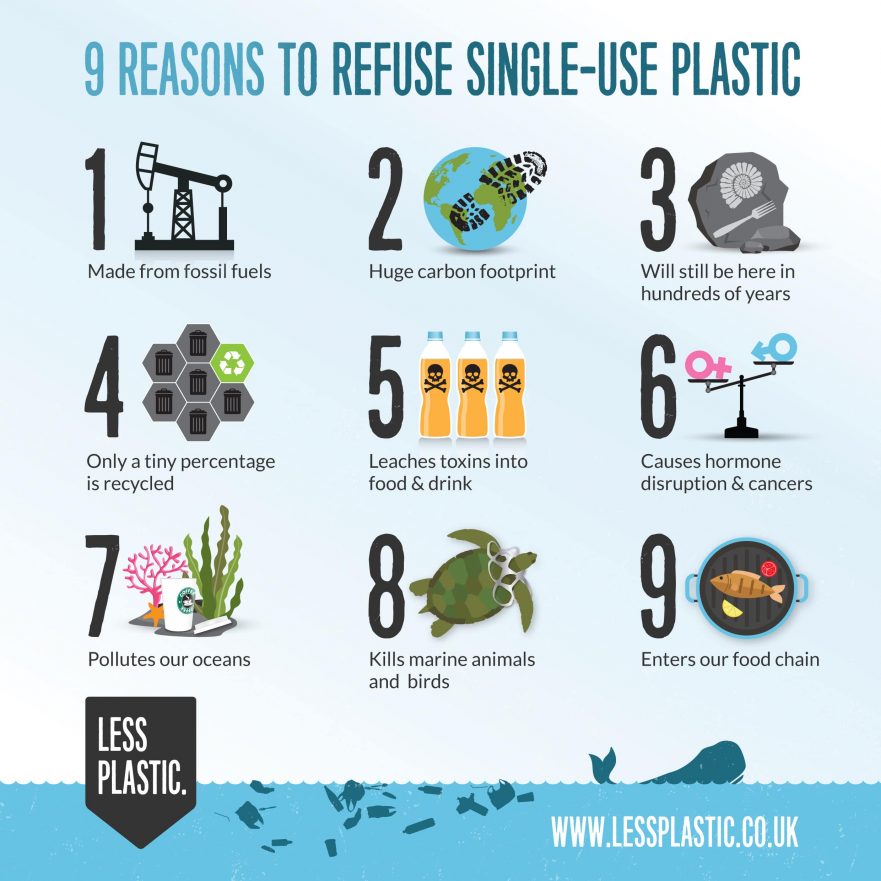 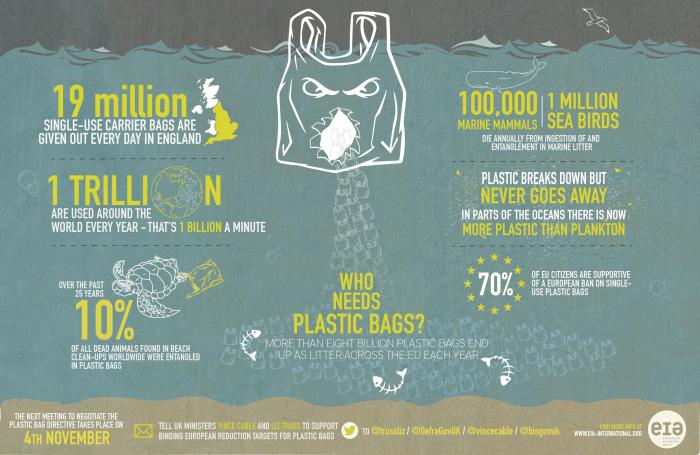 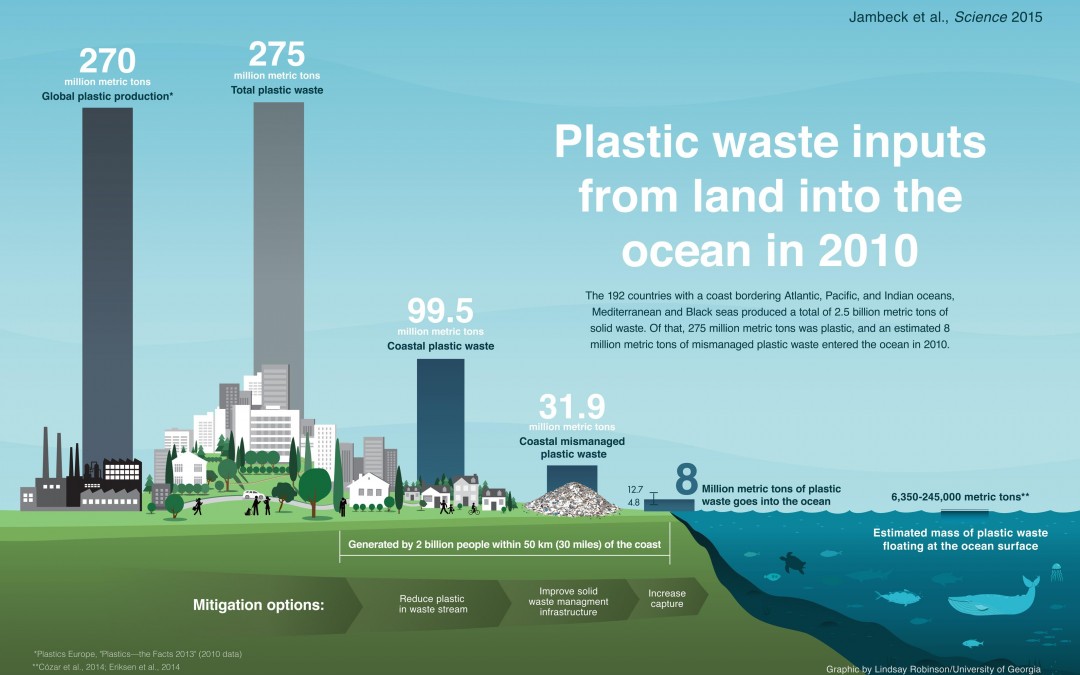 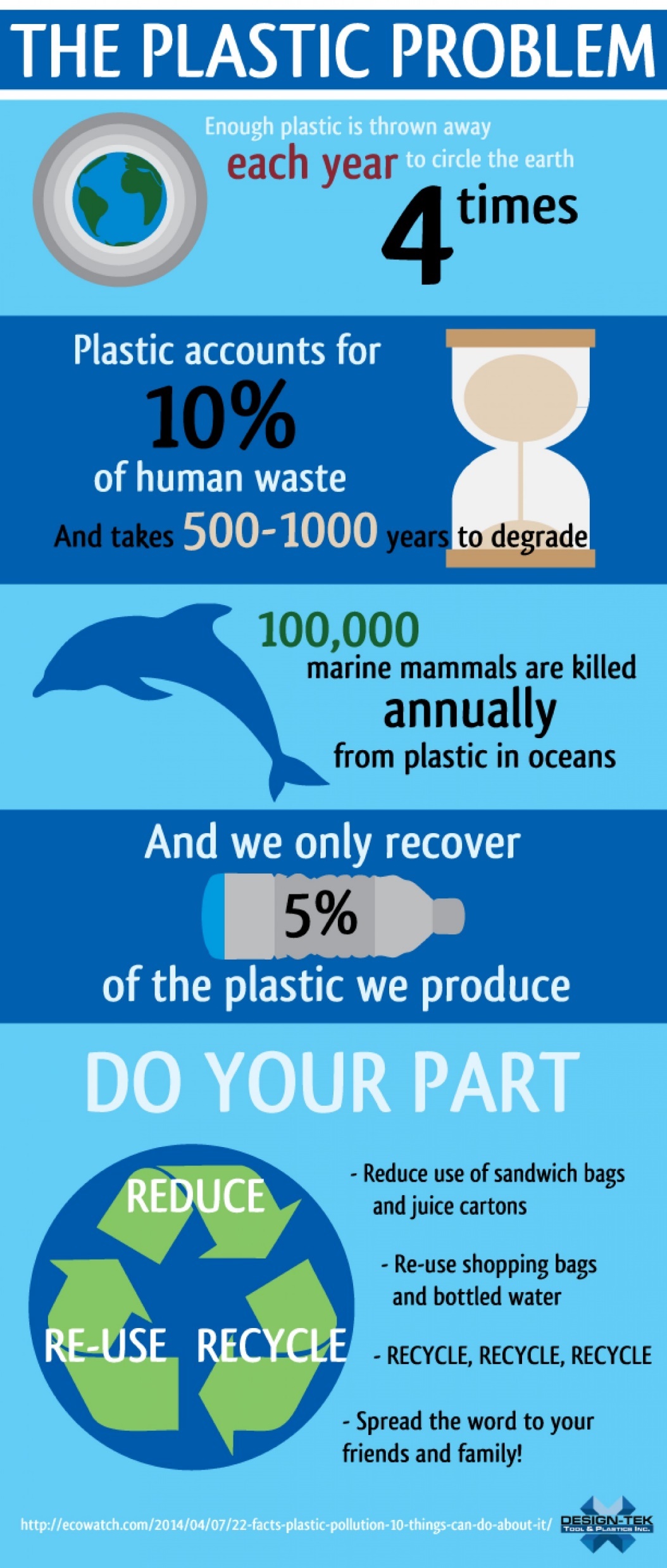 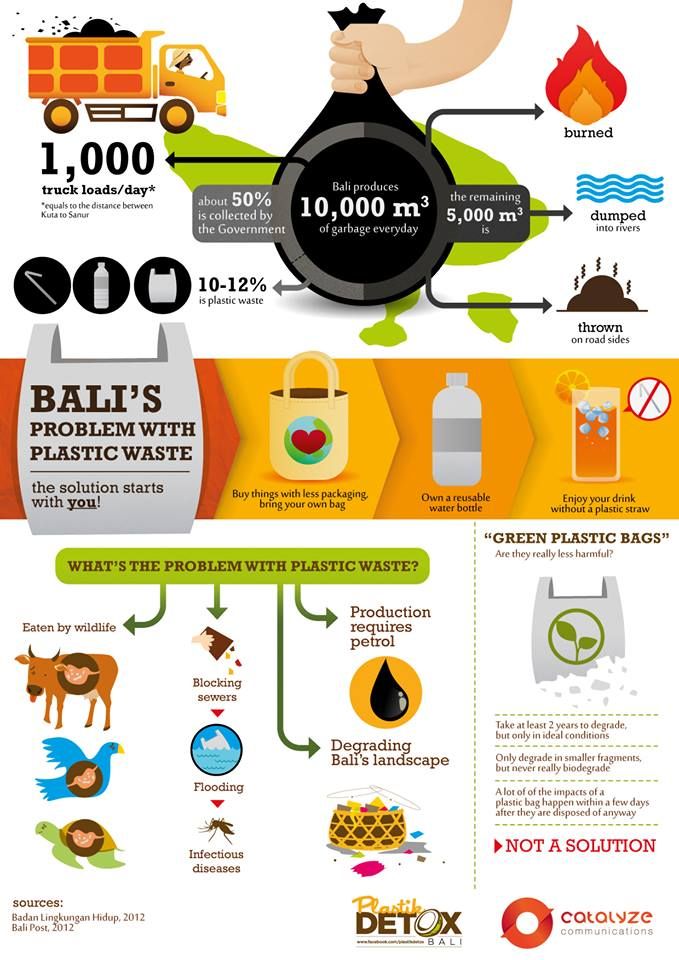